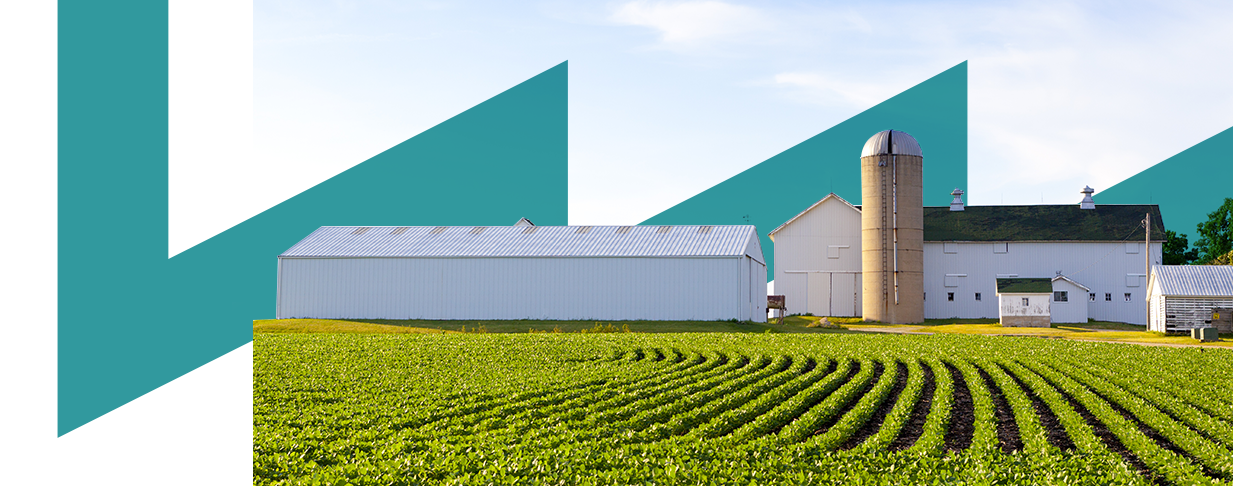 Medidas tomadas en el nivel de gestión: comparación entre el actual y el objetivo
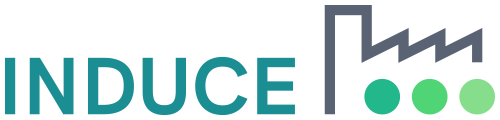 Towards a Sustainable Agro-Food Industry. Capacity Building Programmes in Energy Efficiency.
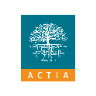 This project has received funding from the European Union’s H2020 Coordination Support Action under Grant Agreement No.785047.
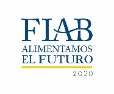 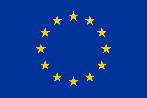 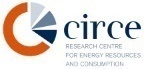 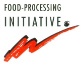 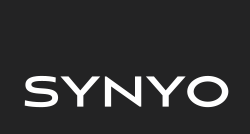 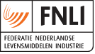 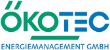 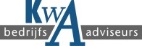 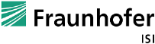 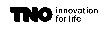 3.5.(2).ES_Puestos de alto nivel - Comparación el actual con el objetivo

Version of: 3.5.EN_High-level positions - GAP etc. - Comparing actual versus target.
Description of the changes: Es un resumen de la presentación original.

List of resources used: N/A
Resumen: Análisis general de GAP de la etapa 1 (ejemplo)
3
Use the menu "insert" to edit your footer line here
Integración en procesos de gestión estratégica
¿Qué conductores de la Gestión de la Energía fueron identificados?
¿Qué stakeholder se identificaron y qué intereses tienen?
¿Qué riesgos y oportunidades se identificaron y qué medidas se tomaron?
¿Qué puntos de aplicación fueron identificados?
¿Qué riesgos y oportunidades se identificaron y qué medidas se definieron?
¿Acción correctiva necesaria?
¿Qué objetivos se definieron para mejorar el sistema de gestión?
4
Use the menu "insert" to edit your footer line here
Responsabilidad de la alta dirección
¿Cómo influyeron las capacidades de los empleados de la Etapa 1?
¿Cómo se optimizó la estructura del Equipo de Energía?
¿Cómo se documenta y cómo se hace cumplir?
5
Use the menu "insert" to edit your footer line here
Enfoques y ejemplos
¿Qué enfoques se aplicaron y cómo?
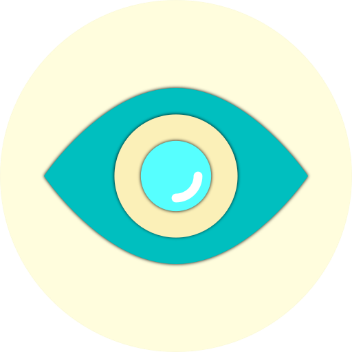 Documentación de acciones posteriores y correctivas
Definir acciones correctivas cuando sea necesario
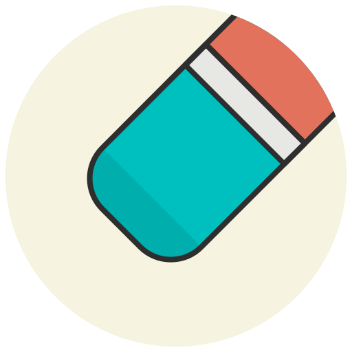 6
Use the menu "insert" to edit your footer line here
Acciones correctivas generales y posteriores (ejemplo)
7
Use the menu "insert" to edit your footer line here
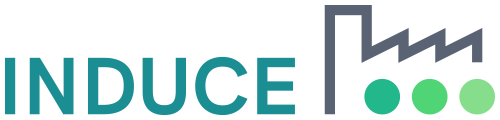 Towards a sustainable agro-food industry. Capacity building programmes in energy efficiency.